Early engagement session Opening of School Sports Facilities
We will be with you shortly…


27th Jan 2022
1
Agenda and introductions
Agenda
Welcome and introductions
Housekeeping
Objectives of the session 
Background 
Proposals 
Commercial overview
Next steps
2
Housekeeping
Before the webinar starts
The host will mute all attendees for the duration of this session.
- Those joining by phone, please mute by pressing *(star) 6

This webinar is NOT being recorded-  a copy of webinar slides will be published on Jaggaer.

Collecting your feedback
Please ask any questions, and share your feedback with us, using the Jaggaer messaging service.
 
Q&As 
Answers to questions will be published on Jaggaer.
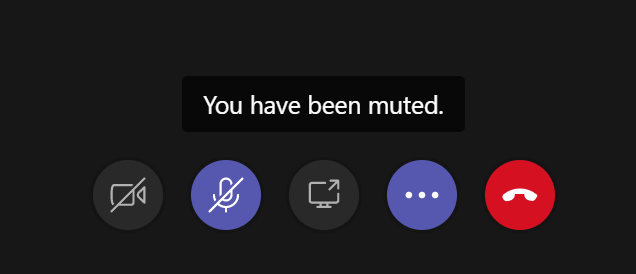 3
Objectives of this early engagement event
To provide an understanding of:

The Department's to procure the services of a national delivery partner to support schools to open school sports facilities and provide greater access and opportunities for pupils to access extra-curricular sport and physical activity 
To gather feedback on our proposals to help inform our final decisions and decide on the level of detail we should include in the specification of requirements
4
Background
Salma ISHAQUE / Laura WALKLETT-LYNCH  

Life Skills division – PE, School Sport and physical activity team
5
Background to our proposed approach
We want to provide funding and support to schools to help them to open their sports facilities outside of the school day (evenings, weekends and holidays)
This will increase the breadth and volume of the extracurricular sporting activities available to children and young people 
This will also do more to link schools and local sports providers and the local community 
Previously we provided £11.7m via Sport England and Active Partnerships in two phases to schools since October 2019 to learn about key drivers and barriers and support schools to recover from the impact of COVID-19 
Expect bidders to have established local networks (or access to them) and understand the school sport landscape 
Expect this to have national coverage (England only)
Expected funding to be targeted at both primary and secondary schools
Expect 90% of funding to be provided direct to schools with up to 10% available for management of funding, capacity building, support to schools and evaluation
6
Expected benefits
Pupils will benefit from having greater access and opportunity to take part in sporting activities after school, at weekend and holidays at a familiar and safe location. 
Parents and caregivers will benefit from this additional provision which can support them to work, seek work or take part in education or sports themselves. 
Schools will create a significant change in how they use their school sport facilities and increase sustainable opportunities for children and young people to engage in physical activity.
7
Contractor may be expected to
Provide funding to schools to allow them to open their school sports facilities outside of the school day 
Support schools to open their facilities and increase the breadth and volume of the sports and activities available including linking schools with local sports organisations and providing guidance on how best to target this investment. 
Use a range of data to identify schools to work with, for example those with high proportion of pupils eligible for free school meals, low physical activity levels or a lack of community clubs available.
Target funding at under-represented groups such as girls and BAME communities. 
Support more schools to provide inclusive facilities and opportunities for pupils with SEND including helping to improve the offer and facilities available to support pupils with SEND to take part in sport and activity.
Encourage schools to open their facilities to the wider ‘school community’ which would support active families and enable parents to role model participation. 
Target a proportion of the funding to open school pools effectively and help improve school swimming.
8
Views and feedback requested on the following aspects
National or regional delivery – possibility of one national contract or nine regional contracts
Approach to funding – providing 90% to schools and 10% for management, support etc. 
Specification – what information is most important 
Feasibility of requirement to have established local networks (or access to them)  
Balance between opening for school pupils and the wider community 
Balance between school sports facilities and school pools 

Please feel free to provide feedback on any other aspect of our current thinking not listed above.
9
Commercial overview
Varick Harrison- Commercial Lead
Asad Saeed – Commercial Manager

Commercial Directorate
10
Desktop evaluation of providers’ written responses, including moderation & clarification
DfE to publish invitation to tender through open competition  via Contracts Finder
Providers submit Tender/Proposal via Jaggaer
Open Procedure Process and Timeline
Competition Stages
Successful applicant notification and publication of contract award
Standstill period
Commencement of delivery
11
Indicative timeframe (to be updated)
Dates will be confirmed on Jaggaer at the start of the competition
*All activities are subject to approval and confirmation
12
Next Steps - How to feedback
We would really appreciate your feedback on our proposals, particularly on the specific questions and points raised in this presentation.

Please provide this feedback and submit any questions (including requests for any other information, that you would require to prepare a bid), using the messaging service within the ESEE notice on the Jaggaer portal (note please do not share questions in response to the published PIN after the ITT is released
We will hold a further market engagement event in June and this would be communicated to all who have registered an interest via Jaggaer portal, as well as a further notice being placed in Find a Tender and Contracts Finder.
13
Thank you for attending today
14